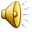 Trường Tiểu học Nam Hải
Kính chàoQuí thầy cô về dự chuyên đề
LỚP 5

RÈN KĨ NĂNG ĐỌC HIỂU QUA TIẾT TẬP ĐỌC 



GV: Đặng Thị Kim Dung
1
TẬP ĐỌC
ÚT VỊNH
LUYỆN ĐỌC
Hướng dẫn chia đoạn: 4 đoạn
* Đoạn 1: Nhà Út Vịnh…lên tàu
* Đoạn 2: Tháng trước…như vậy nữa
* Đoạn 3: Một buổi chiều…tàu hỏa đến
* Đoạn 4: Một tiếng la…nên lời
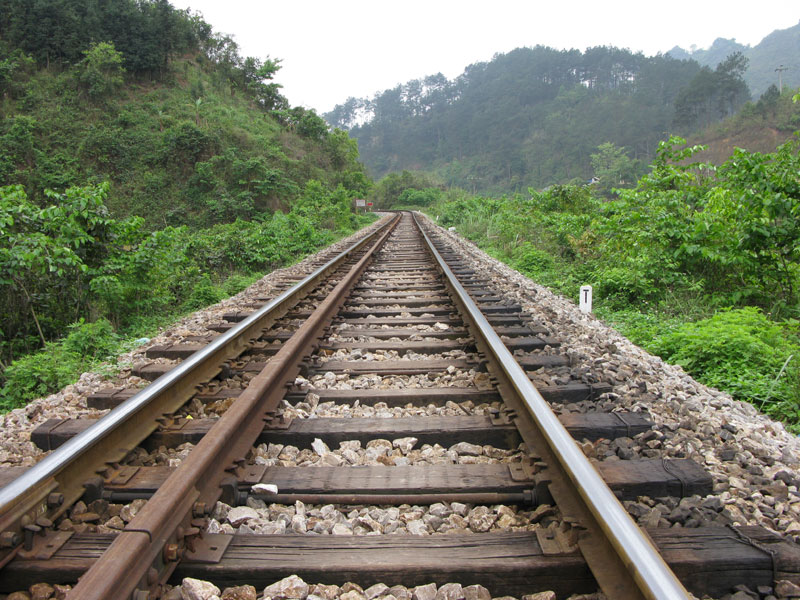 Thanh ray: thanh sắt hoặc thép ghép nối với nhau thành hai đường song song để tạo thành đường cho tàu hỏa chạy.
Chềnh ềnh (hoặc Chình ình): Lù lù trước mắt, chắn ngang đường đi .
Vịnh đang ngồi học bài, bỗng nghe thấy tiếng còi tàu vang lên từng hồi dài như giục giã.
TÌM HIỂU BÀI
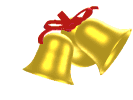 Rung chuông vàng
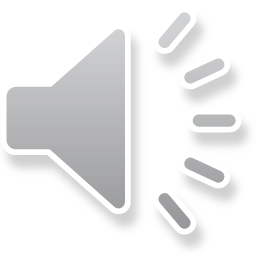 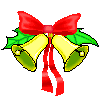 Hết giờ
Rung chuông vàng
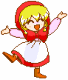 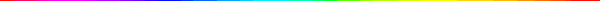 Đoạn đường sắt gần nhà Út Vịnh mấy năm
nay thường có những sự cố gì?
Câu 1
Lúc thì đá tảng nằm chềnh ềnh trên đường tàu 
chạy, lúc thì ai đó tháo cả ốc gắn các thanh ray.
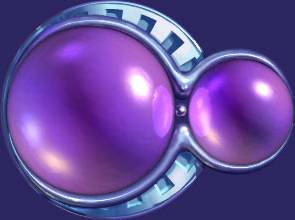 A
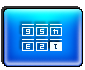 1
2
3
4
5
0
Trẻ chăn trâu ném đá lên tàu.
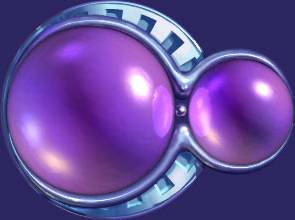 B
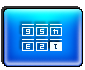 Cả A và B.
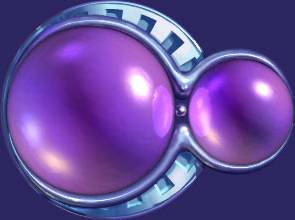 c
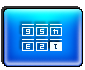 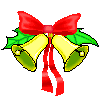 Hết giờ
Rung chuông vàng
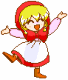 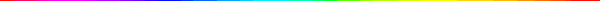 Tháng trước, trường của Út Vịnh đã phát
động phong trào gì?
Câu 2
Em yêu đường sắt quê em.
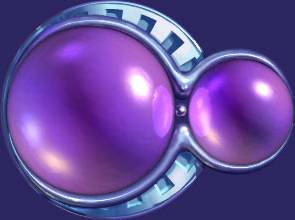 A
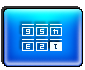 Em yêu con đường quê em.
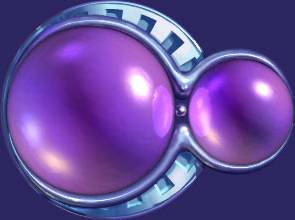 B
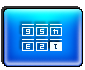 2
4
1
3
0
5
Cùng bảo vệ tuyến đường sắt quê hương.
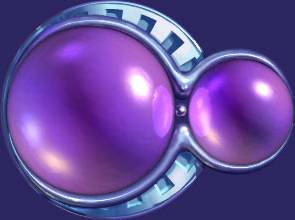 c
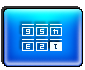 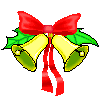 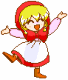 Hết giờ
Rung chuông vàng
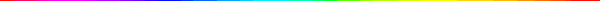 Các bạn học sinh trường Út Vịnh đã cam kết
 những gì khi tham gia phong trào “Em yêu 
đường sắt quê em”?
Câu 3
Không chơi trên đường tàu, không ném đá lên
tàu và đường tàu.
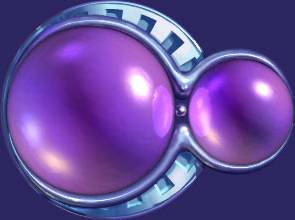 A
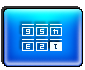 1
2
3
4
5
0
Cùng nhau bảo vệ an toàn cho những chuyến
tàu qua.
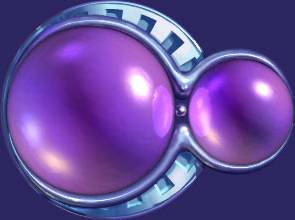 B
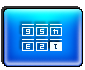 Cả 2 ý trên.
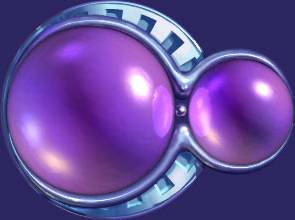 c
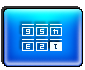 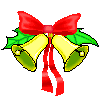 Hết giờ
Rung chuông vàng
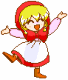 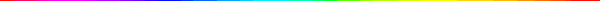 Út Vịnh đã làm gì để thực hiện nhiệm vụ giữ
gìn an toàn đường sắt?
Câu 4
Khuyên các bạn không ném đá lên tàu
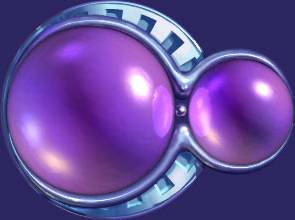 A
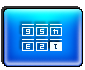 Thuyết phục Sơn – một bạn rất nghịch, 
thường chạy trên đường tàu thả diều.
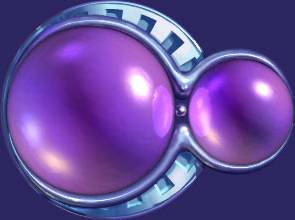 B
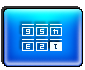 4
1
0
3
2
5
Nhặt những hòn đá tảng nằm trên đường
tàu chạy.
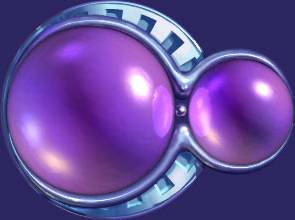 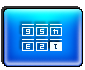 c
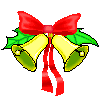 Hết giờ
Rung chuông vàng
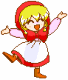 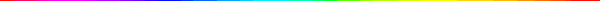 Nghe thấy tiếng còi tàu vang lên từng hồi dài 
như giục giã, nhìn ra đường tàu, Út Vịnh thấy gì?
Câu 5
Thấy Hoa và Lan đang ngồi chơi chuyền thẻ 
trên đó.
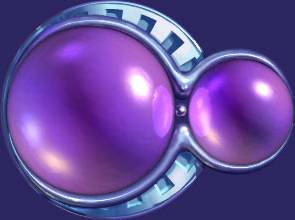 A
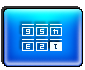 Thấy Hoa và Lan đang ném đá lên tàu.
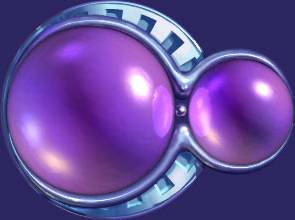 B
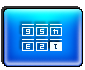 2
4
1
3
0
5
Thấy Hoa và Lan đang chạy nhảy trên 
đường tàu.
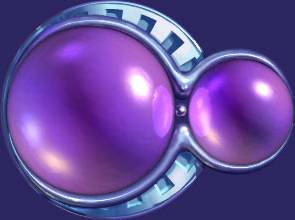 c
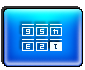 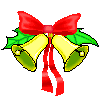 Hết giờ
Rung chuông vàng
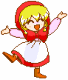 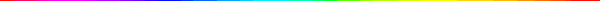 Út Vịnh đã hành động như thế nào để cứu được
Hoa và Lan?
Câu 6
Gọi người lớn tới giúp đỡ
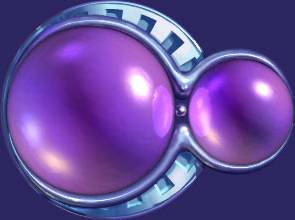 A
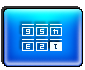 La lớn: “Hoa, Lan, tàu hoả đến”, ôm Lan lăn 
xuống mép ruộng trước khi tàu hoả đi tới.
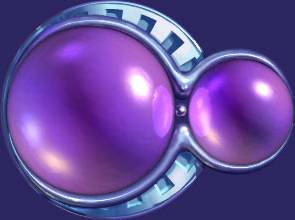 B
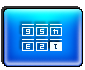 4
1
0
3
2
5
Báo hiệu để đoàn tàu kịp thời dừng lại.
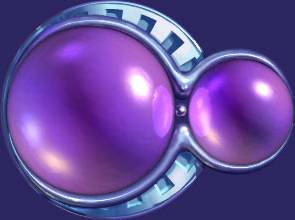 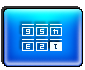 c
NỘI DUNG BÀI
Ca ngợi tấm gương giữ gìn an toàn giao 
thông đường sắt và hành động dũng cảm 
cứu hai em nhỏ của Út Vịnh.